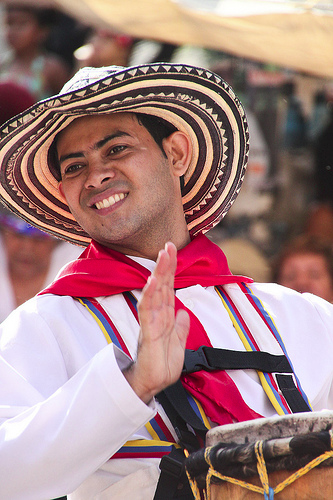 Welcome to SAFEIntroduction to the workshop and its materials
March 2016
Barranquilla Carnival (c) 2011 Matt Wootton
[Speaker Notes: Purpose of this presentation]
SAFE WORKSHOP
5-day workshop
 3 SAFE units: 45 – 46 - 47 
 Units from IMP+ POL (IP)
 2 versions: game, non-game 
 3 scenarios: Kassen, Blika, Lemnix
© All Rights Reserved: UNESCO/ ICH
[Speaker Notes: 2-5 days WS 
Unit 55 Policy]
SAFE UNITS
Unit 045: Introduction 
Unit 046: Scenarios and games  
Unit 047: Concluding session
© All Rights Reserved: UNESCO/ ICH
[Speaker Notes: Standard workshop 
45 has a lessons plan, documents + step by step gyide
45 has all scenarios + FN – carefull, FN overall + FN for each game
47: has instructions on how to run the session + multiple choice questionnaires – one HO for participants + FN with replies]
SAFE: Other materials
Unit 1: Terminology (HO1) 
		+ Introducing participants (HO 2) 
Unit 3: Key concepts (PT)
Unit 9: Safeguarding (PT)
Unit 55: Intellectual property 
			(HO 7 + PPT 3)  
Basic Texts
© All Rights Reserved: UNESCO/ ICH
3 scenarios - 3 different settings
Kassen 
Rural & peri-urban setting in a developing country
Blika
Urban setting in a rather developed country 
Limnu
Rural setting in a poor developing country
© All Rights Reserved: UNESCO/ ICH
Scenario 1: Kassen
Safeguarding Fanoko, a cheese-making tradition in Kassen
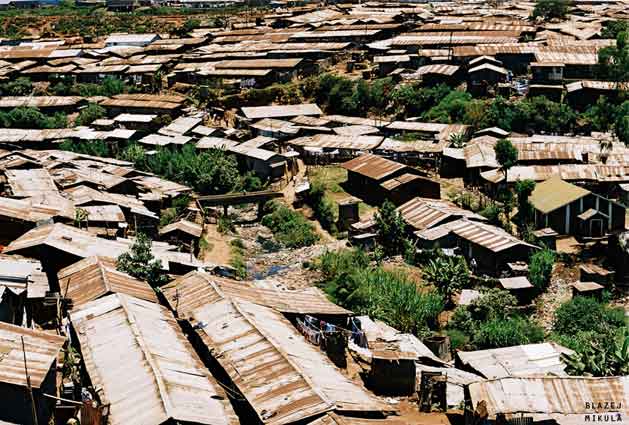 Minority community Fan
Developing country
Rural & peri-urban/urban area
ICH: one clearly defined element: Fanoko cheese making
Issues: sustainable development, intellectual property protection  
1 to 1.5 days 
10 characters (+ scribe + facilitator)
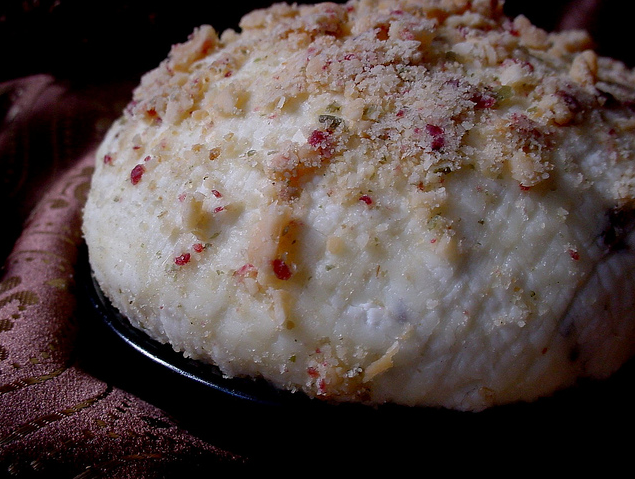 Scenario 2: Blika
Safeguarding Ori ICH in the Republic of Blika
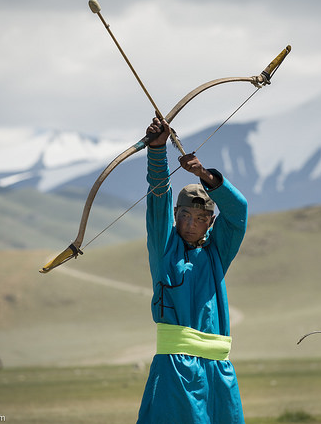 Immigrant community Ori
3 main towns in a developed country 
ICH - 11 Ori elements 
3 to 4 elements for Blika inventory +  develop SP for endangered ICH
Issues: policies towards immigrants/minority groups + their impact on ICH
2 days
12 characters (+ scribe + facilitator)
Scenario 3: Limnu
Safeguarding Limnu Valley ICH in the Kingdom of Lemnix
Limnu/Valley people 
Two villages in a remote valley in a (poor) developing country
ICH: The long week + Festival of the Clouds
Safeguarding ICH as a way towards sustainable development
Issues: outmigration, unemployment, SD, IP
1.5 - 2 days 
13 characters (incl. scribe) + facilitator
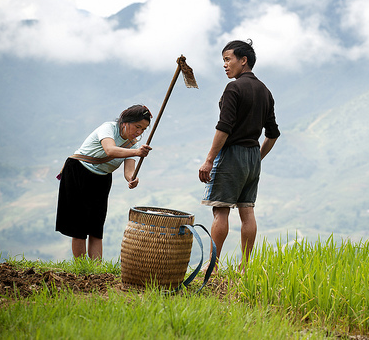 NON GAME VERSIONS for all 3 scenarios
Experts invited in their own capacity
Facilitator in the role of consultant
Helping the community to develop a SP
Scenarios used as case studies
Partially different instructions and hand outs
© All Rights Reserved: UNESCO/ ICH
For any further questions:
Capacity Building and Heritage Policies Unit
Intangible Cultural Heritage Section
Tel.: +33 1 45 68 43 30
E-mail: h.drobna@unesco.org
© All Rights Reserved: UNESCO/ ICH